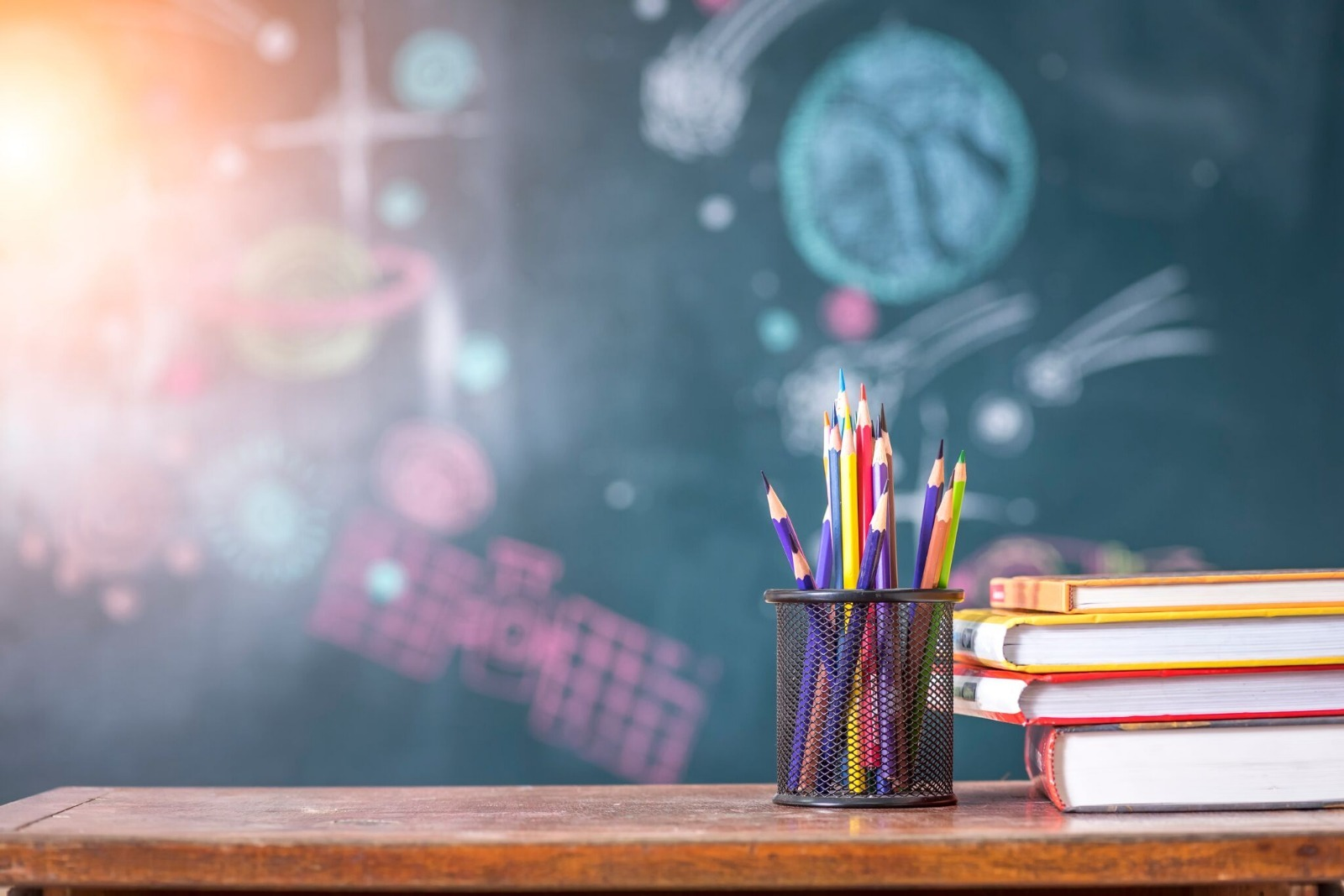 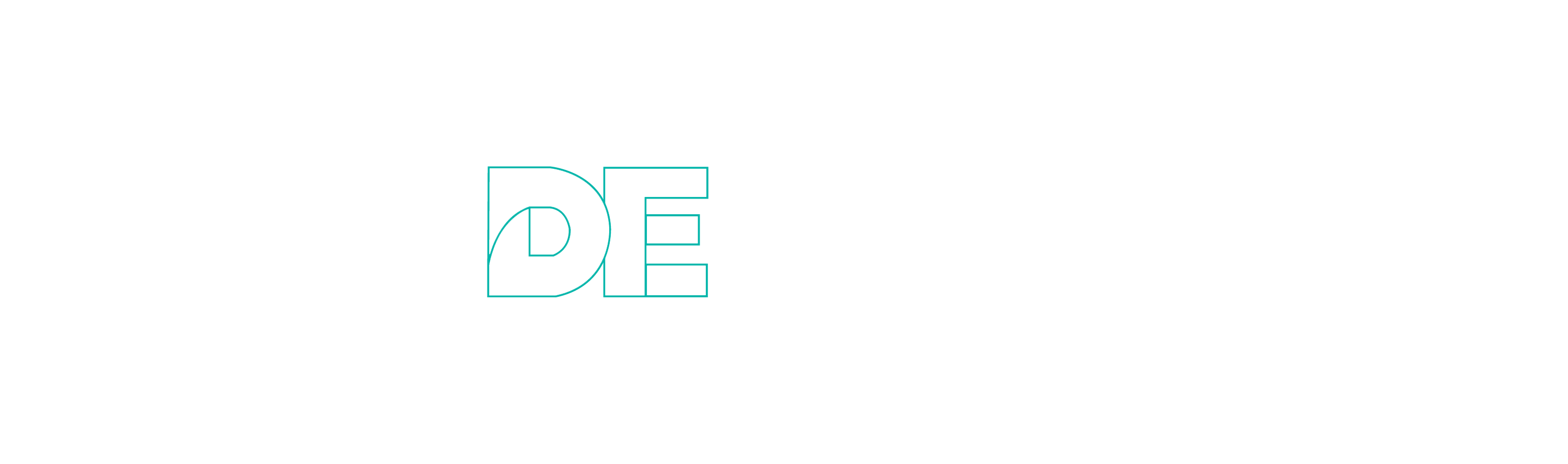 CONOCE TU
ESCUELA
STAR FRAMEWORK
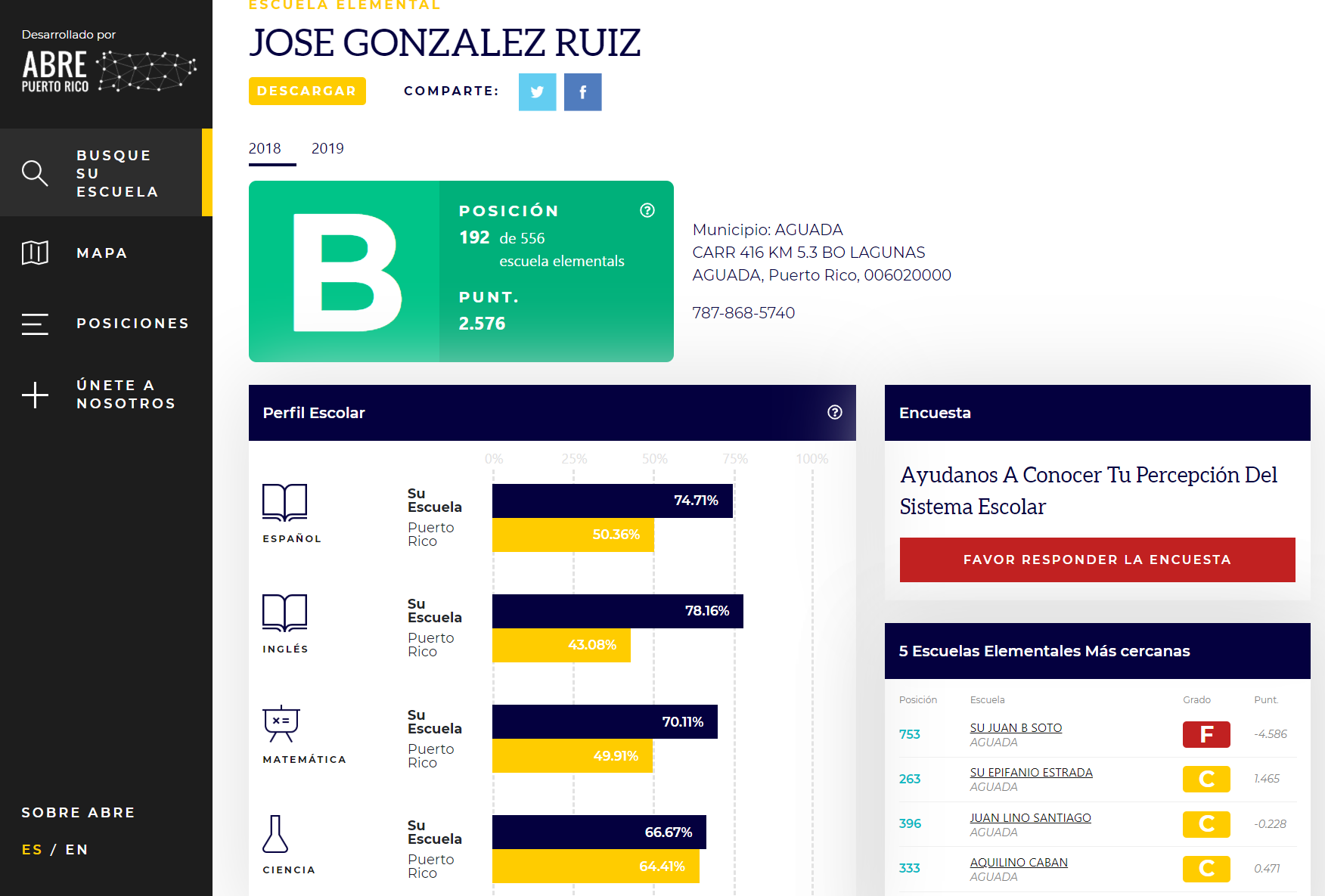 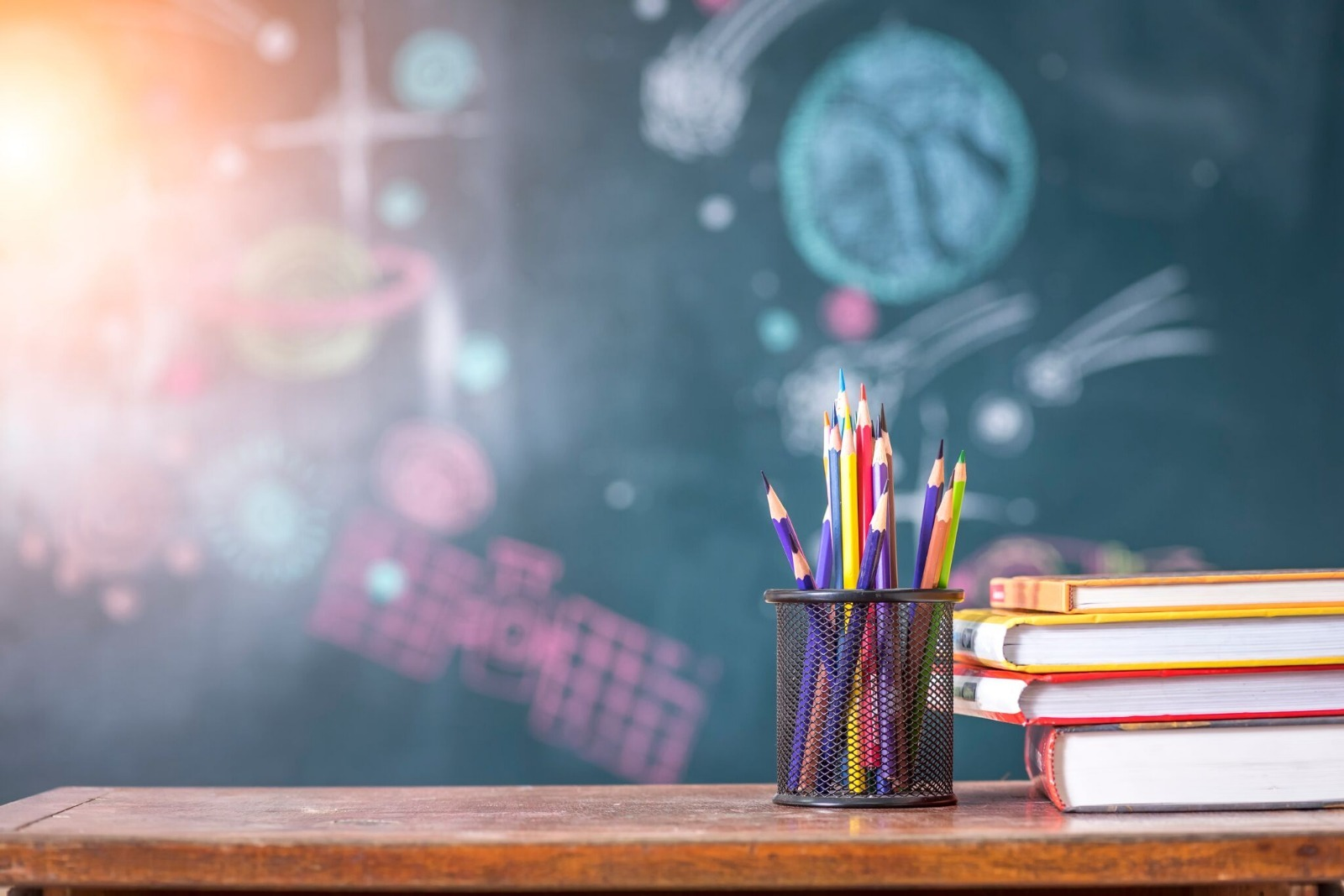 Dominios
Cantidad de métricas
Cantidad de puntos
Aprovechamiento Académico         18         380pts.
Calidad Escolar                                   13         130pts.
Administración Escolar                       5            50pts.
Total de métricas: 36
Total de puntos: 560
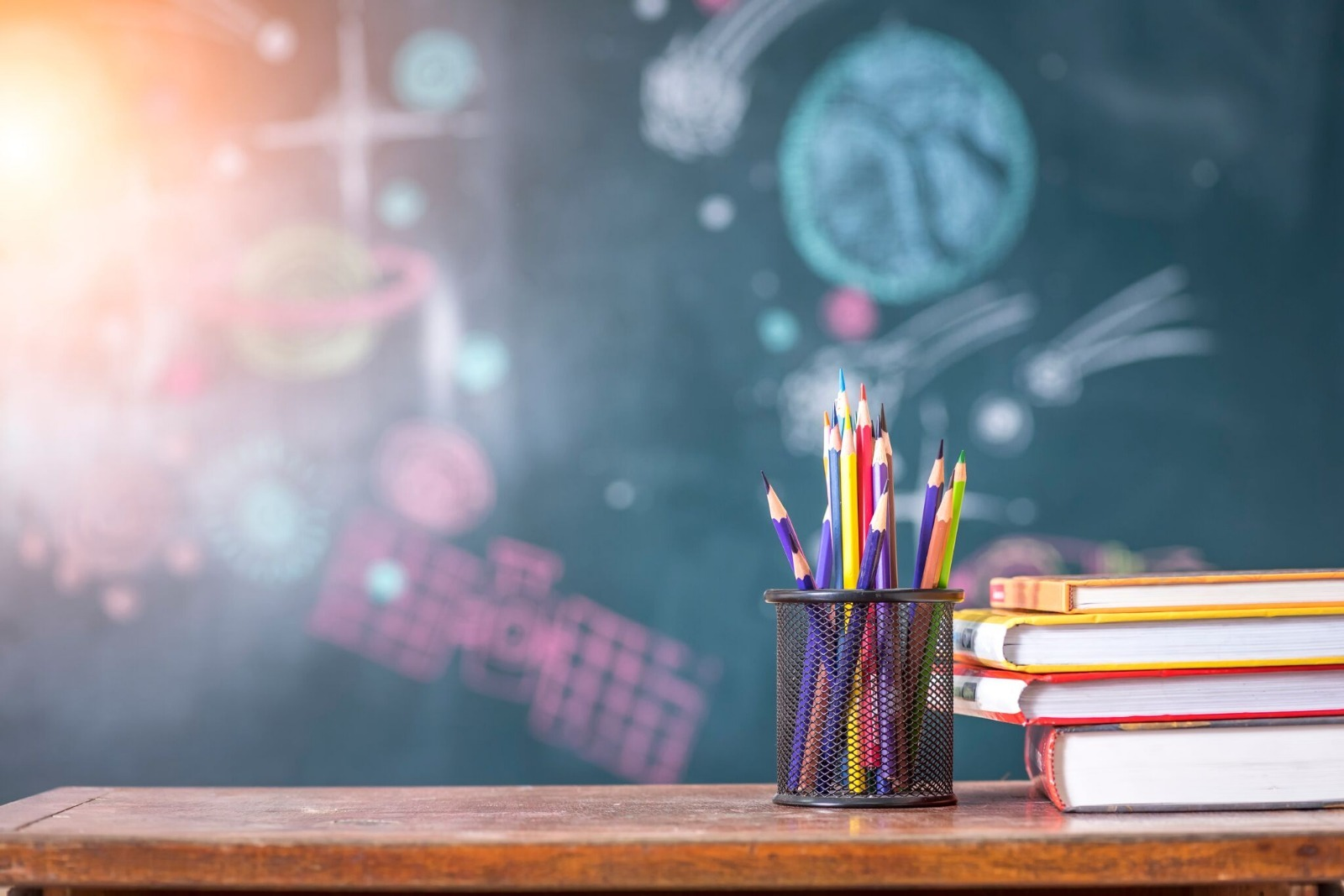 Aprovechamiento Académico
Total de métricas: 18
Total de puntos: 380
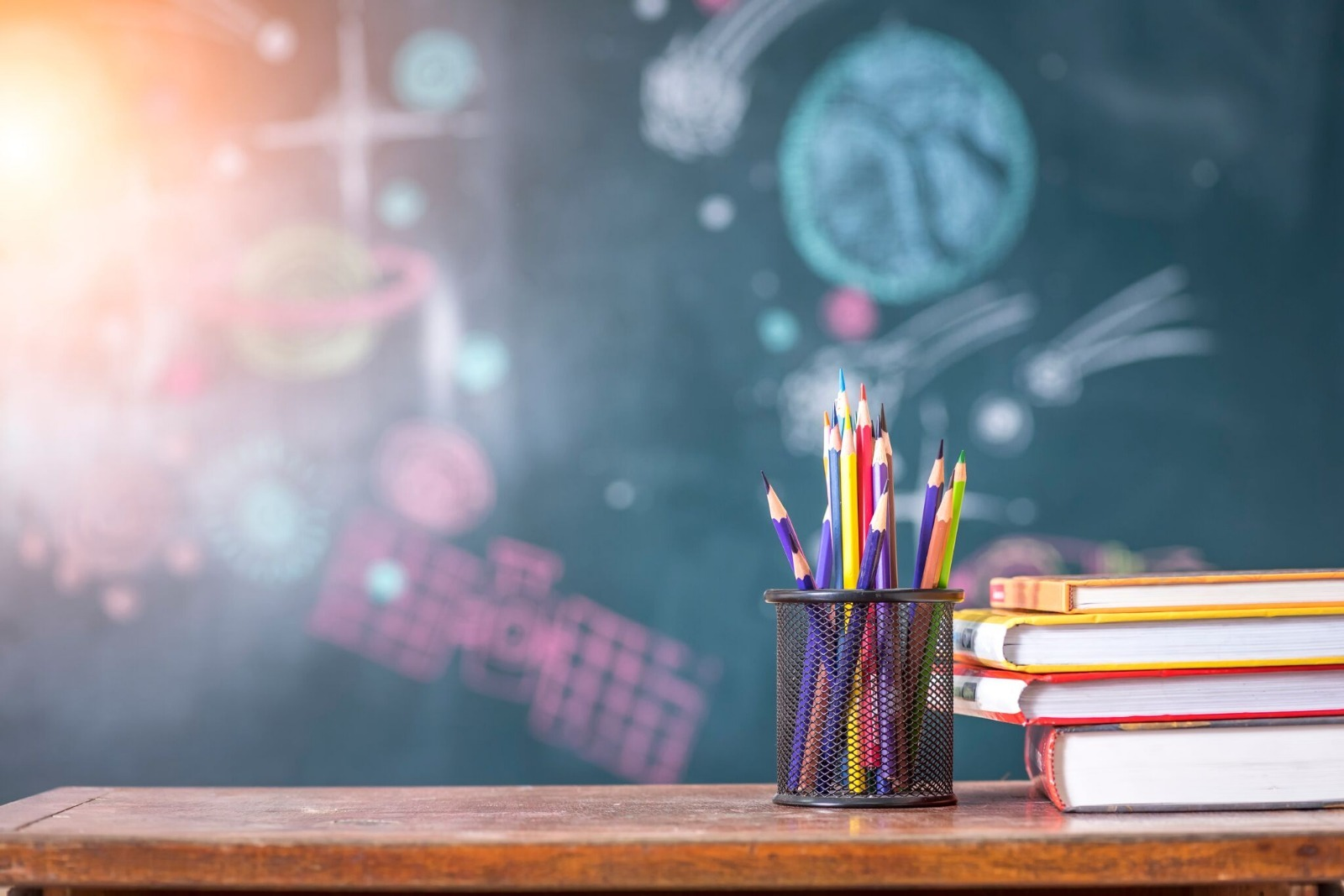 Calidad Escolar
Total de métricas: 13
Total de puntos: 130
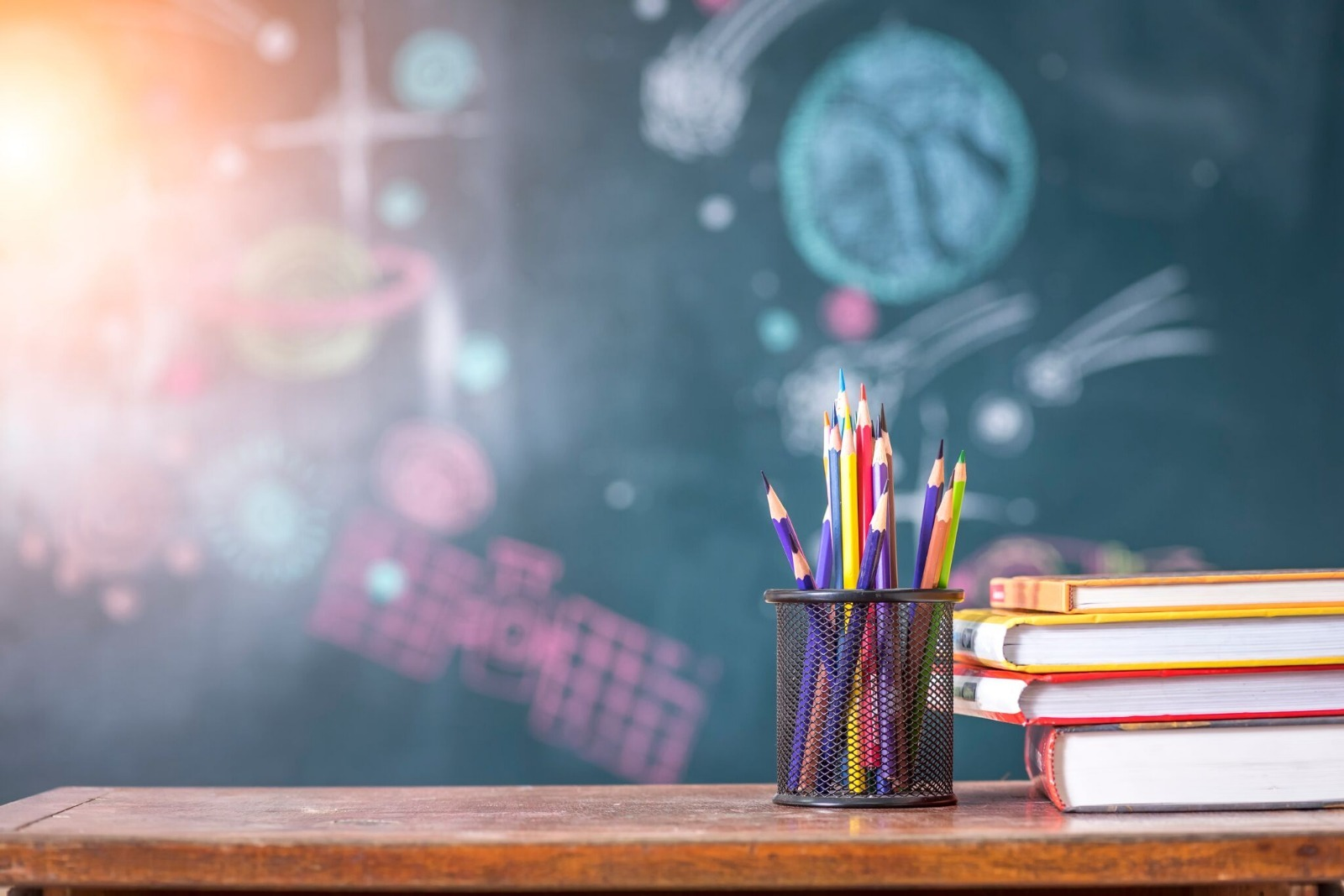 Administración Escolar
Total de métricas: 5
Total de puntos: 50
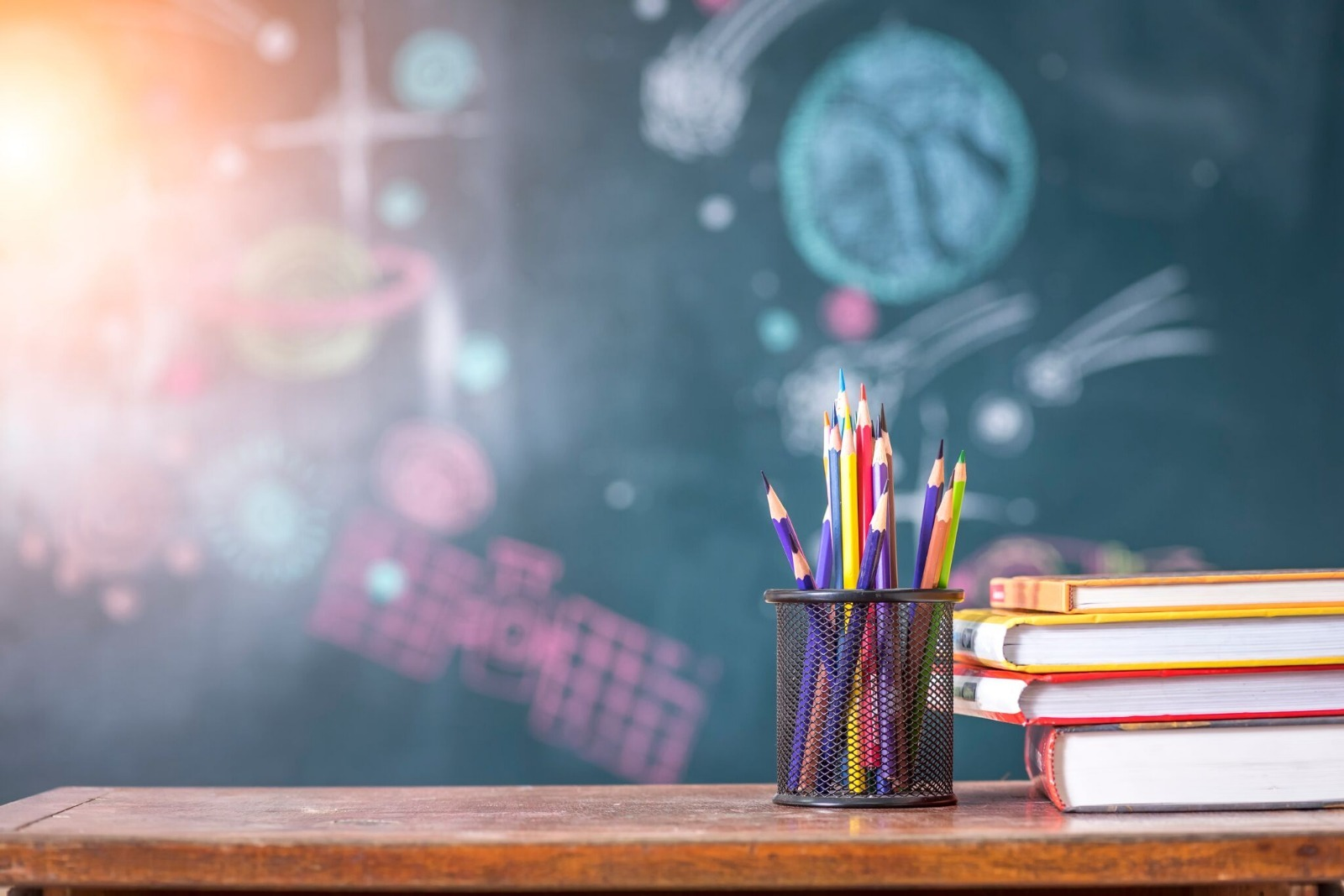 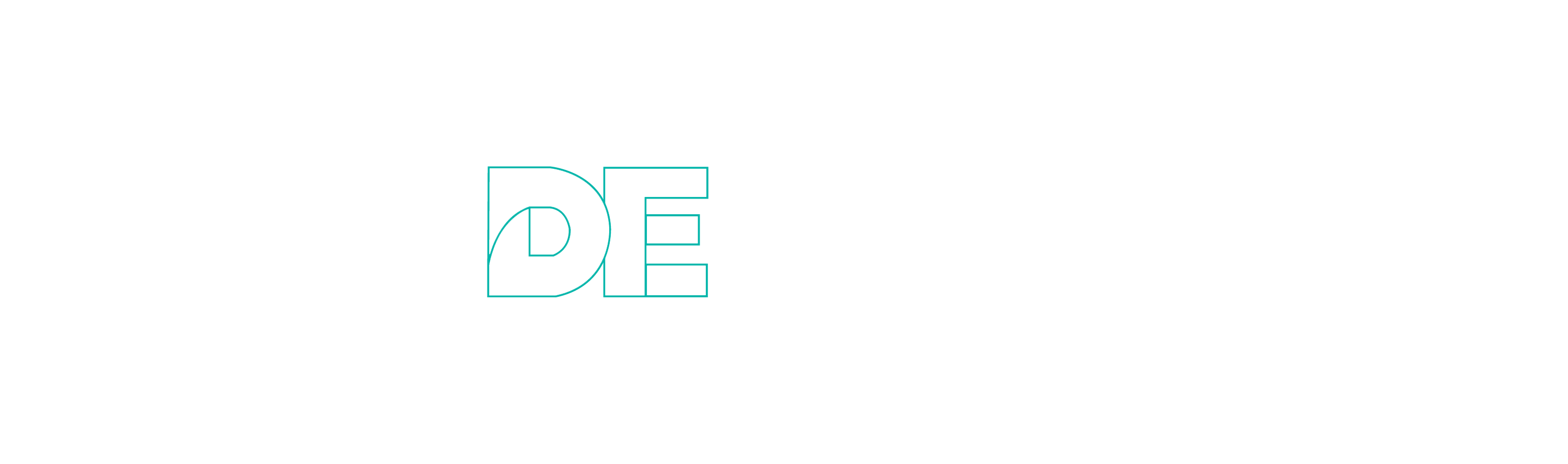 EJEMPLO DE UNA ESCUELA
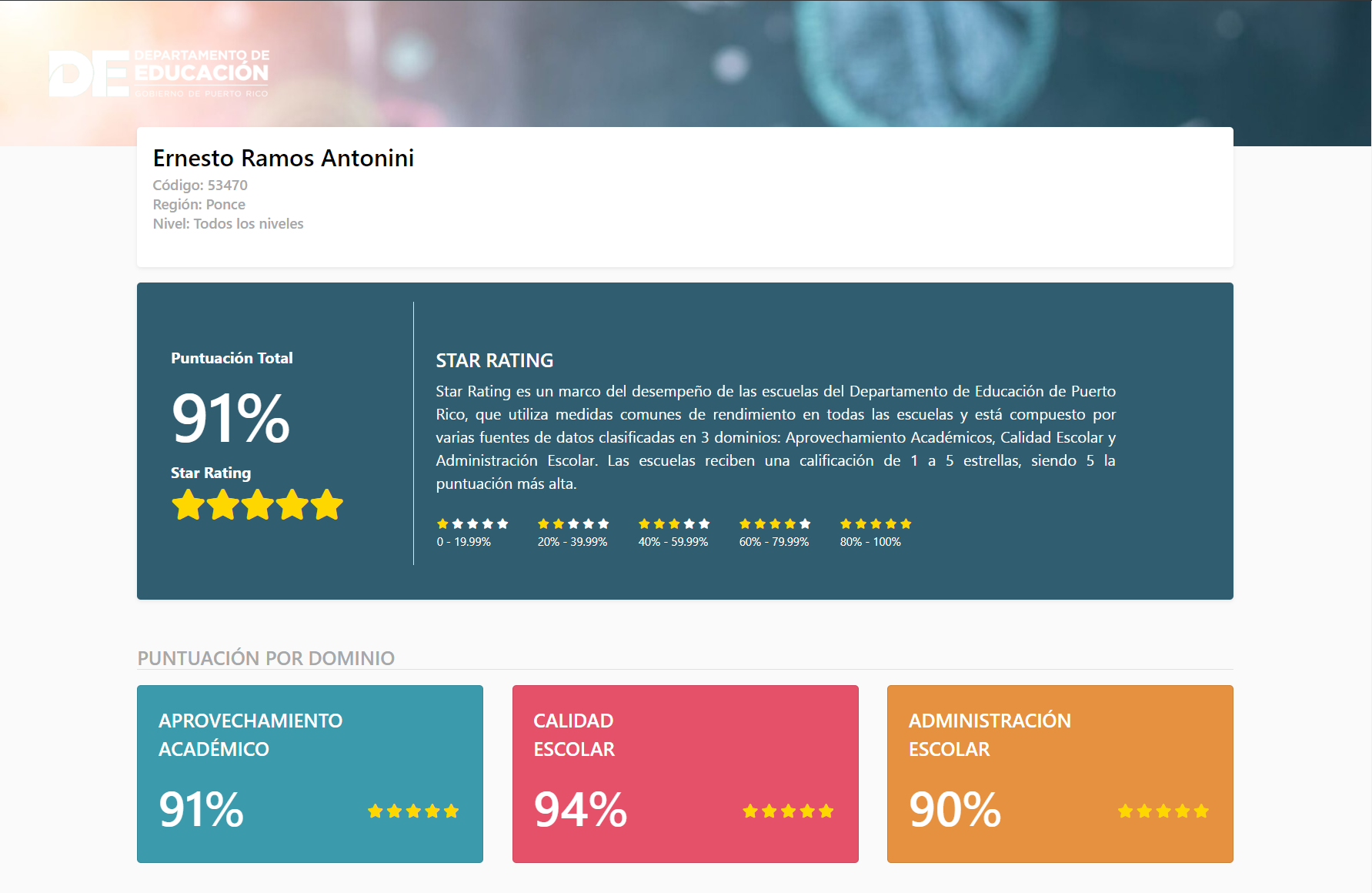 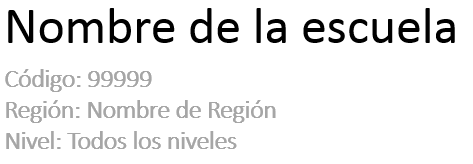 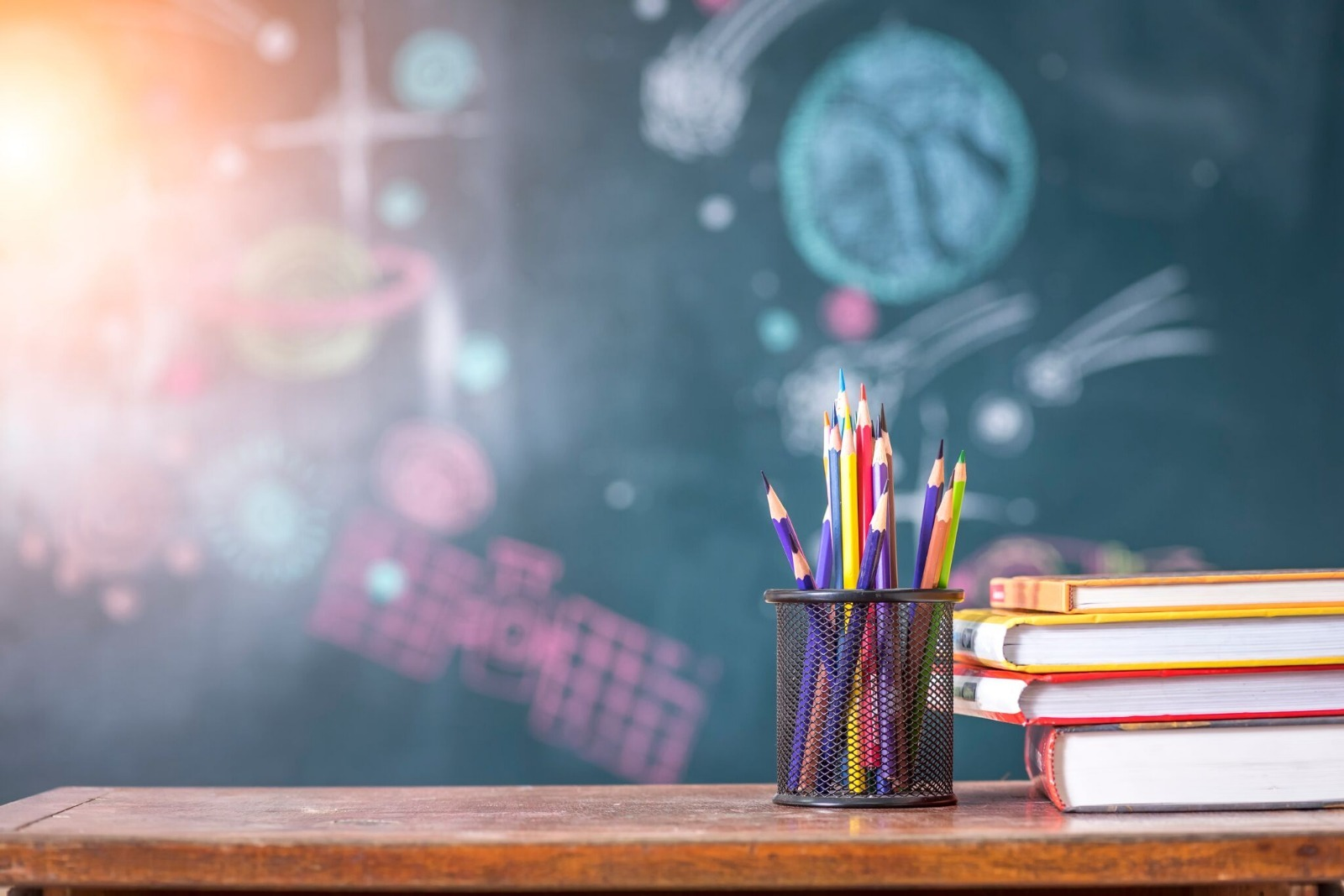 TOTAL                                                          511.6         560
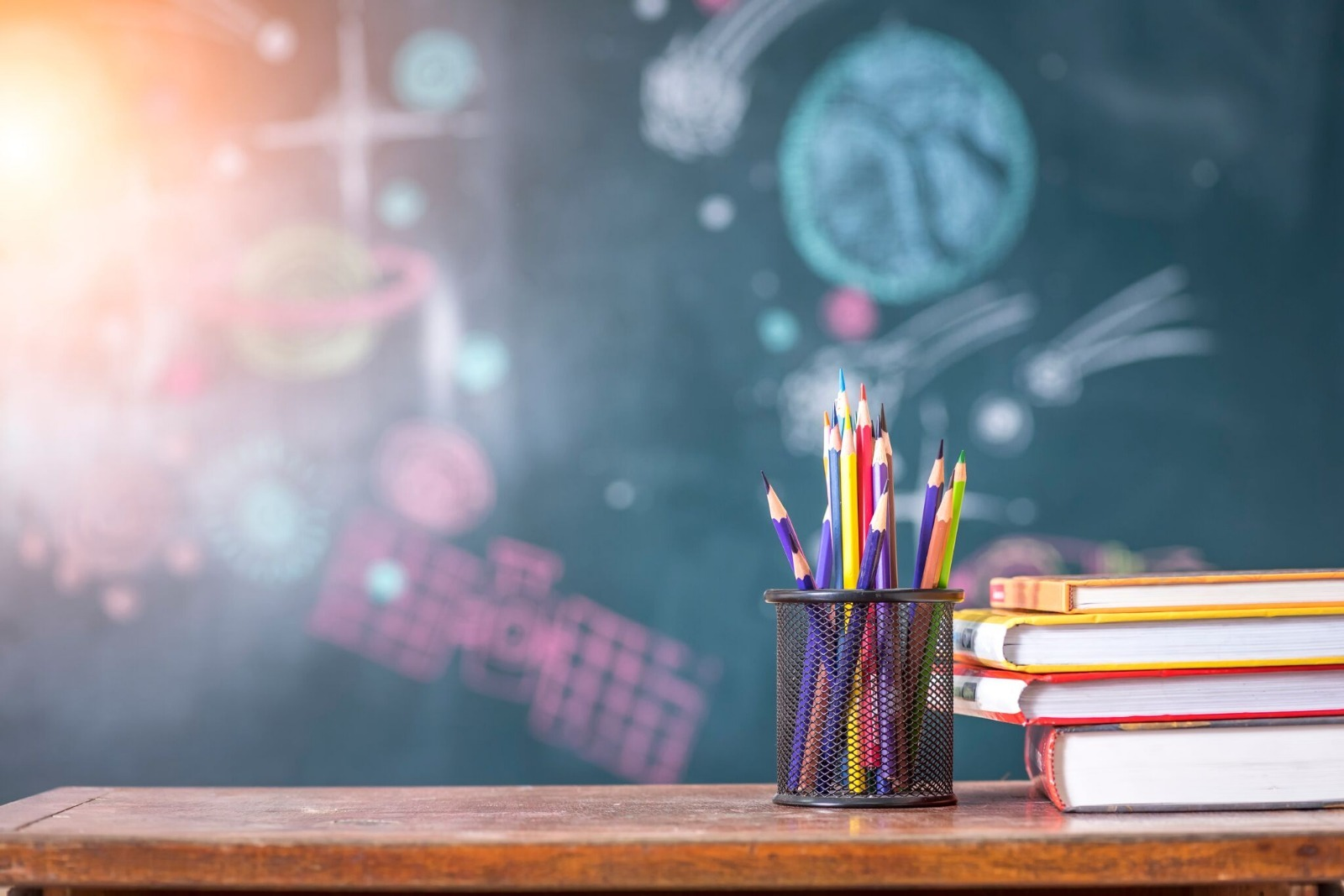 Ejemplo de como calcular los puntos obtenidos de una métrica: Puntuación entre meta y mínimo
Proficiencia en Español
Puntos Obtenidos en la Métrica =  16 pts.
* Este % se le conoce como “% de Adjudicación” es utilizado para otorgar puntos y determinar el número de estrellas en la métrica
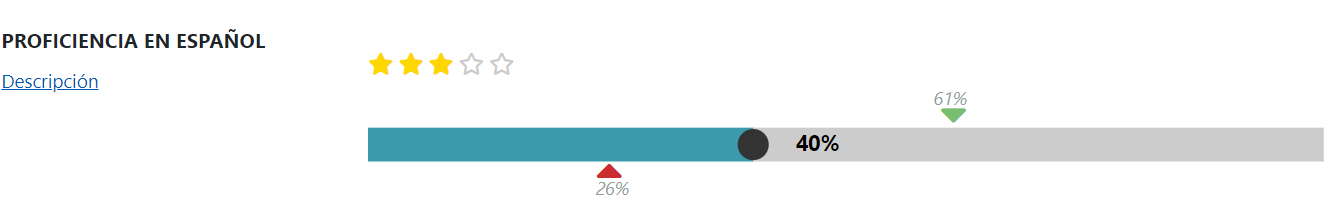 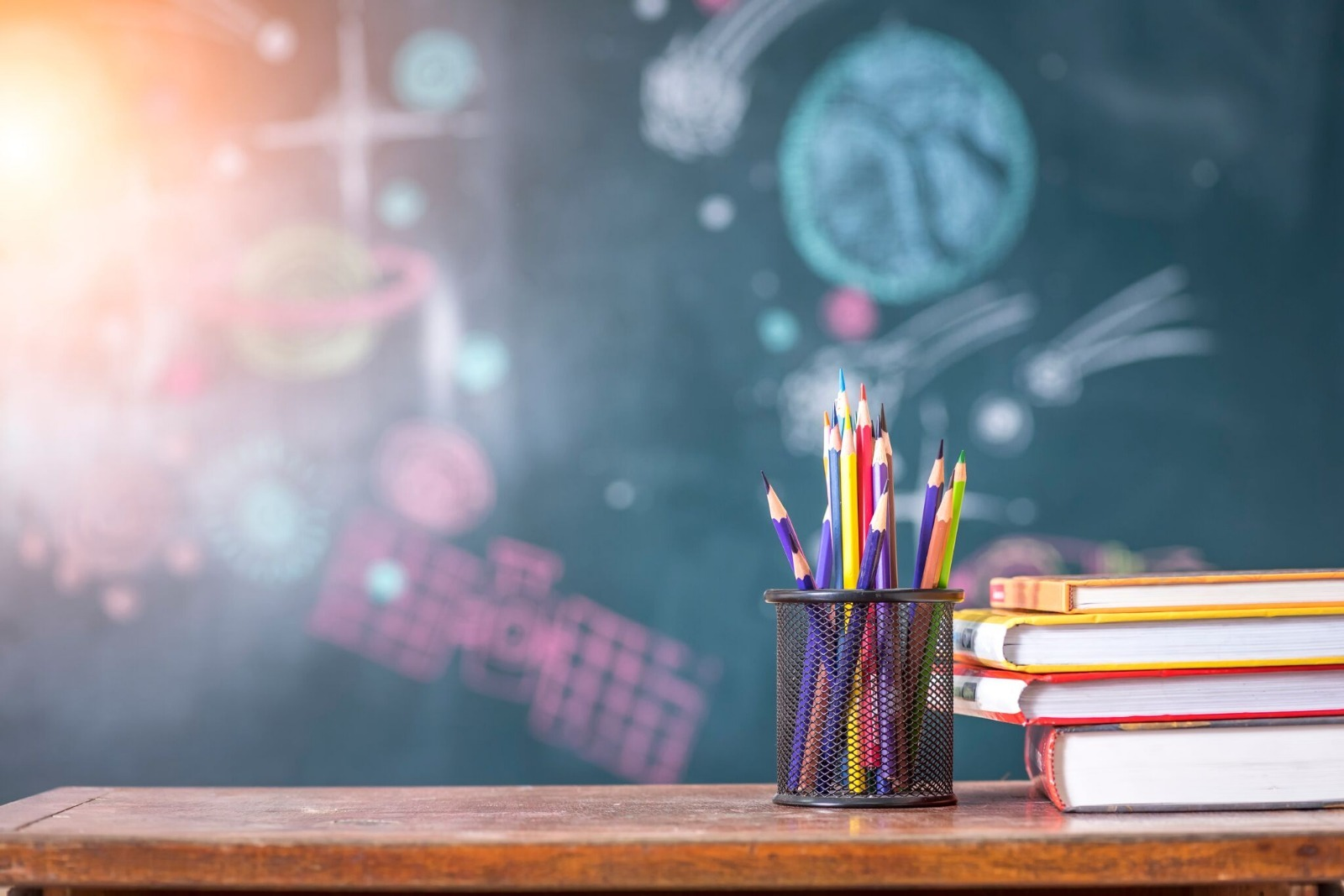 Ejemplo de cómo calcular los puntos obtenidos de una métrica: Puntuación mayor a la meta
Proficiencia en Español
Puntos Obtenidos en la Métrica = 40 pts.
*Al ser mayor de 100% se asigna la puntuación máxima y 5 estrellas
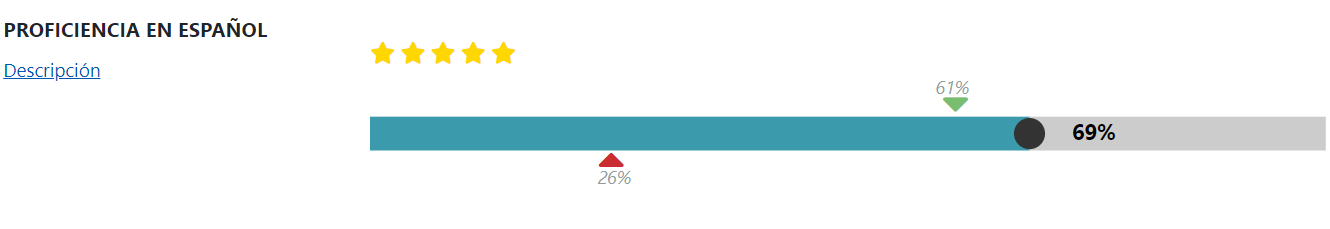 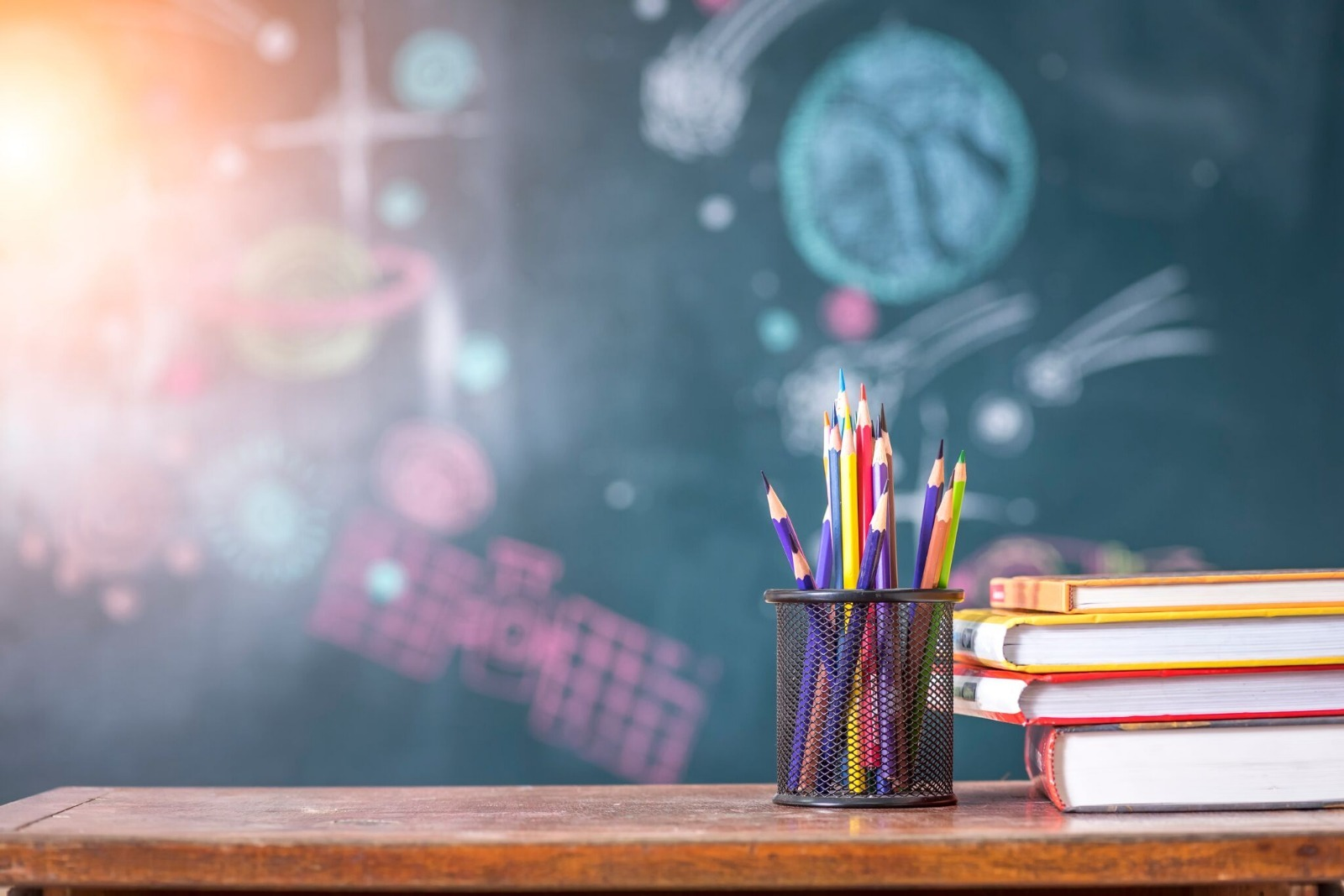 Ejemplo de cómo calcular los puntos obtenidos de una métrica: Puntuación menor que el mínimo
Proficiencia en Español
Puntos Obtenidos en la Métrica = 0 pts.
*Al ser menor de 0% se asigna la puntuación mínima  obtiene 1 estrellas
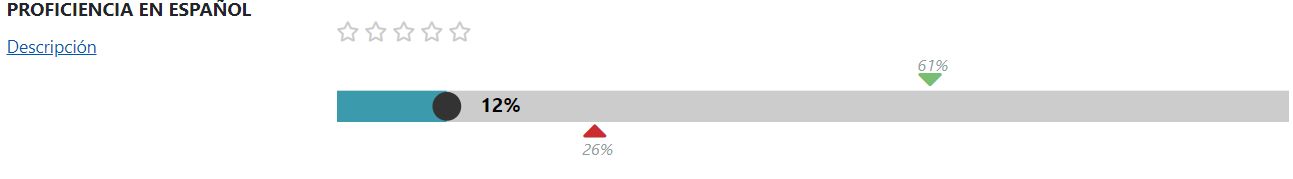 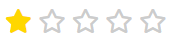 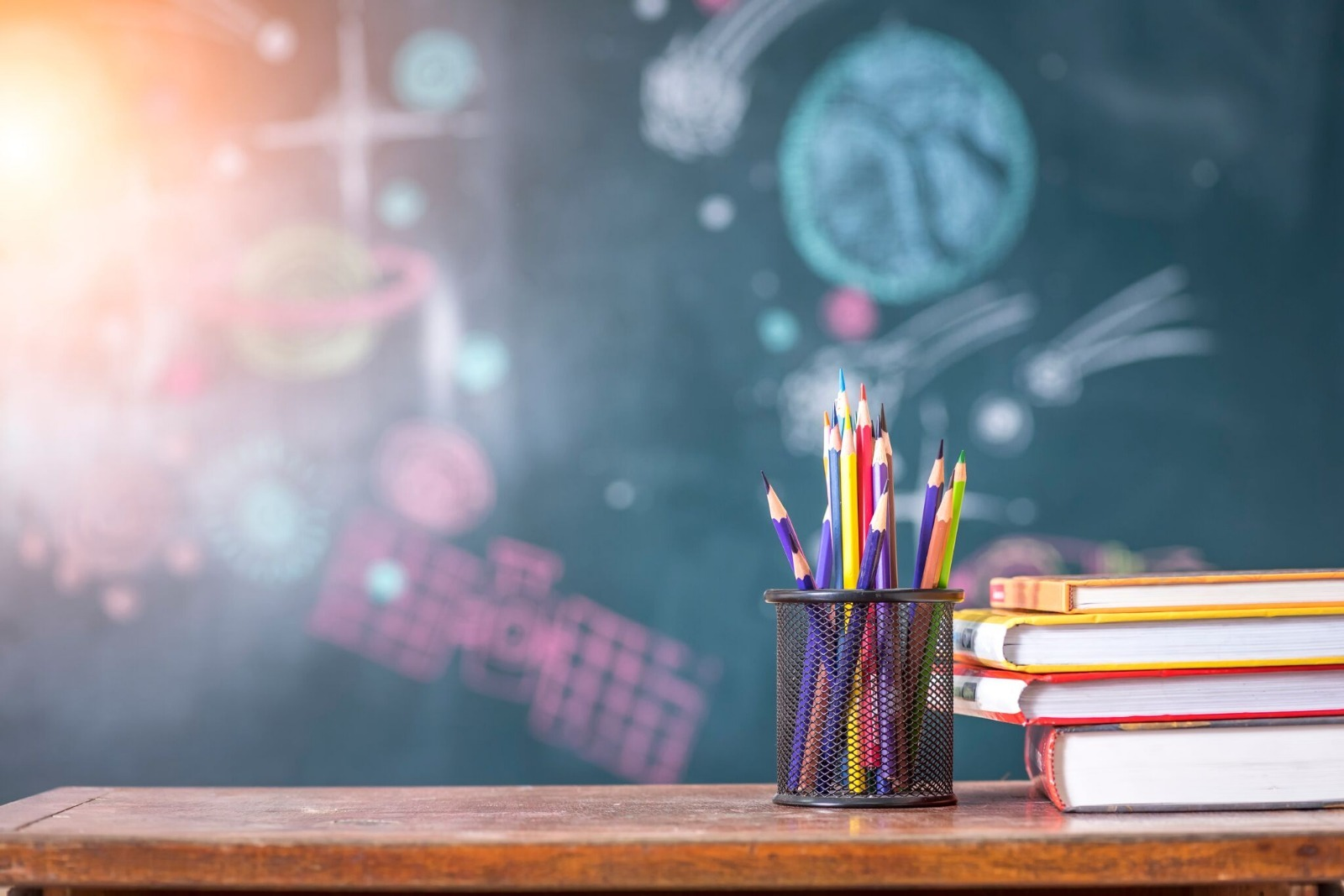 Ejemplo de cómo calcular los puntos obtenidos de una métrica: Métrica Inversa*
Ausentismo Crónico de los Estudiantes
Puntos Obtenidos en la Métrica = 5 pts.
*Las métricas  inversas son Ausentismo Crónico de los Estudiantes y todas las Brechas.
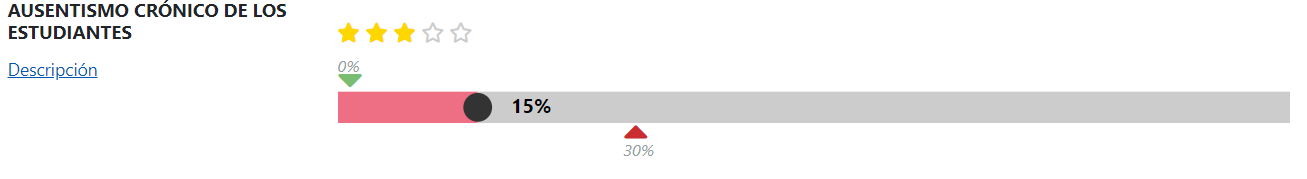 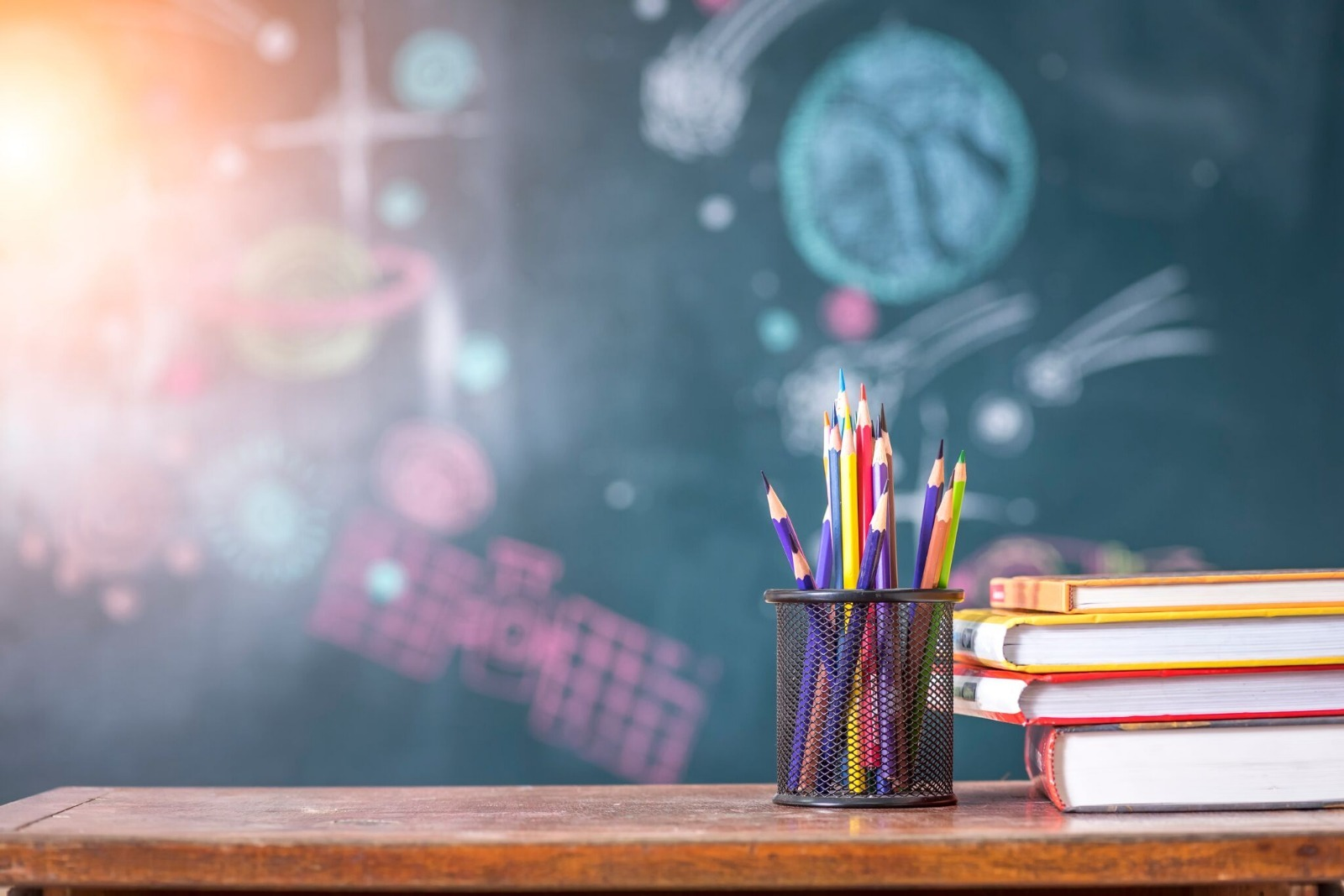 Metodología  modelo Conoce tu Escuela (Resumen):
Existen un máximo de 36 métricas para las escuelas que están divididas por los dominios de Aprovechamiento Académico, Calidad Escolar y Administración Escolar.
Las escuelas obtienen puntos en base a cada una de las métricas aplicables.
La cantidad de estrellas que se le asigna a una escuela está basada  en la suma de los puntos obtenidos en todas las métricas dividido entre los puntos máximos para la escuela. Para la cantidad de estrellas asignada a la escuela se considera la siguiente leyenda:






En el caso de la cantidad de estrellas asignadas a los dominios es similar con la diferencia que solo se cuentan las métricas del dominio específico.
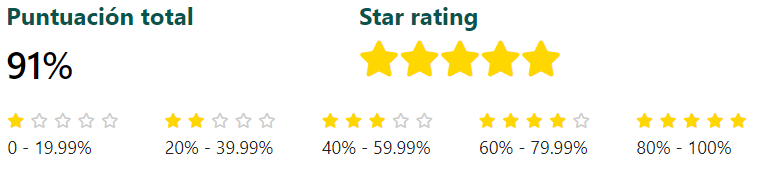 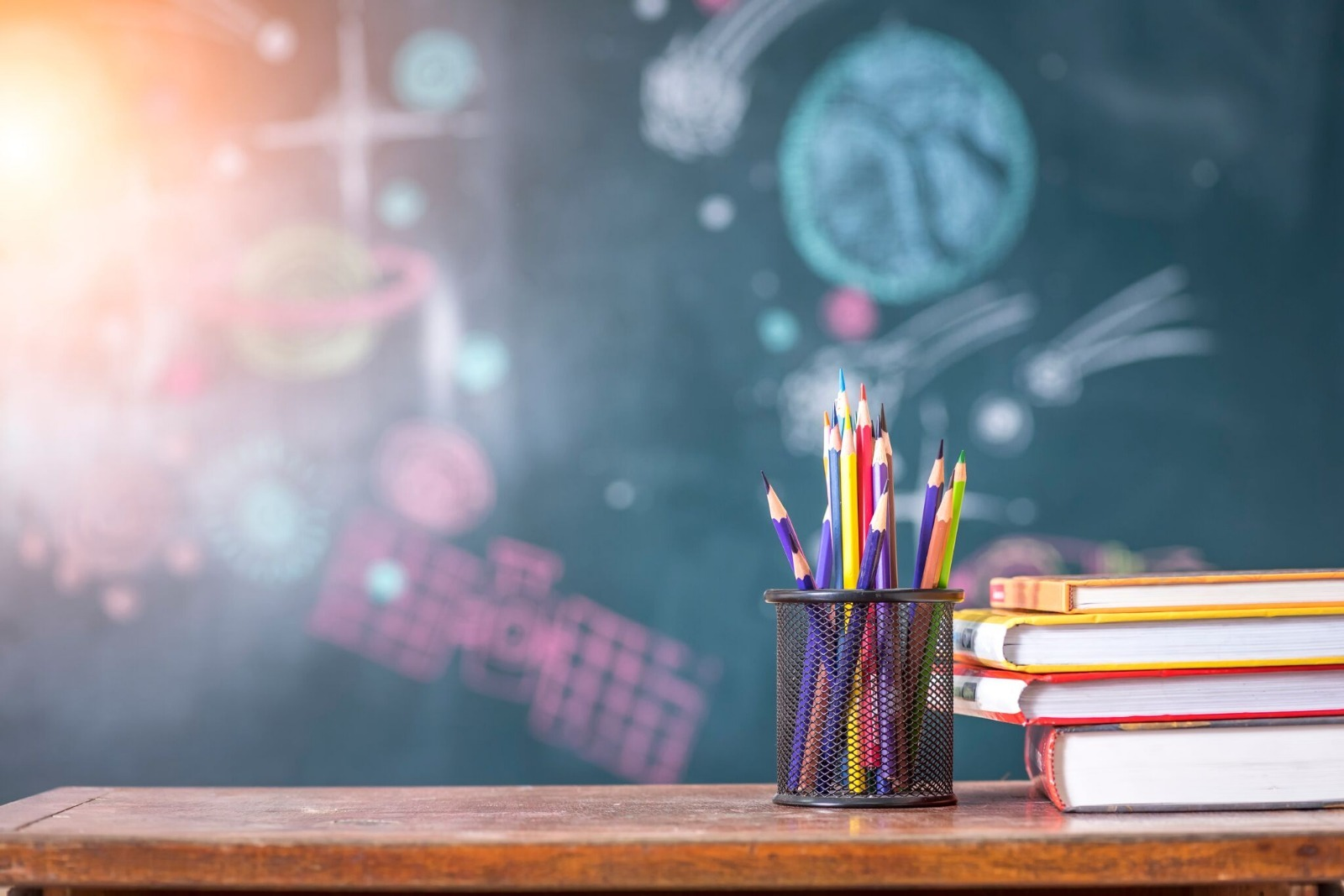 Metodología  modelo Conoce tu Escuela (Resumen):
El % de Adjudicación se basa en:  % Aceptable, % Establecido como Meta, y % Obtenido en la Métrica.
Se considera el % de Adjudicación para asignar el número de estrellas y para calcular los puntos obtenidos en la métrica.
Generalmente se calcula los puntos obtenidos en una métrica  multiplicando el % de Adjudicación  por  los puntos máximos de la métrica. Cuando el % de Adjudicación es mayor que 100% se asigna la puntuación máxima posible y cuando el resultado es negativo no obtiene puntos.
La puntuación máxima posible en cada métricas es de  10 puntos , excepto las relacionadas a proficiencia y  crecimiento que son 40  y 30 puntos, respectivamente.
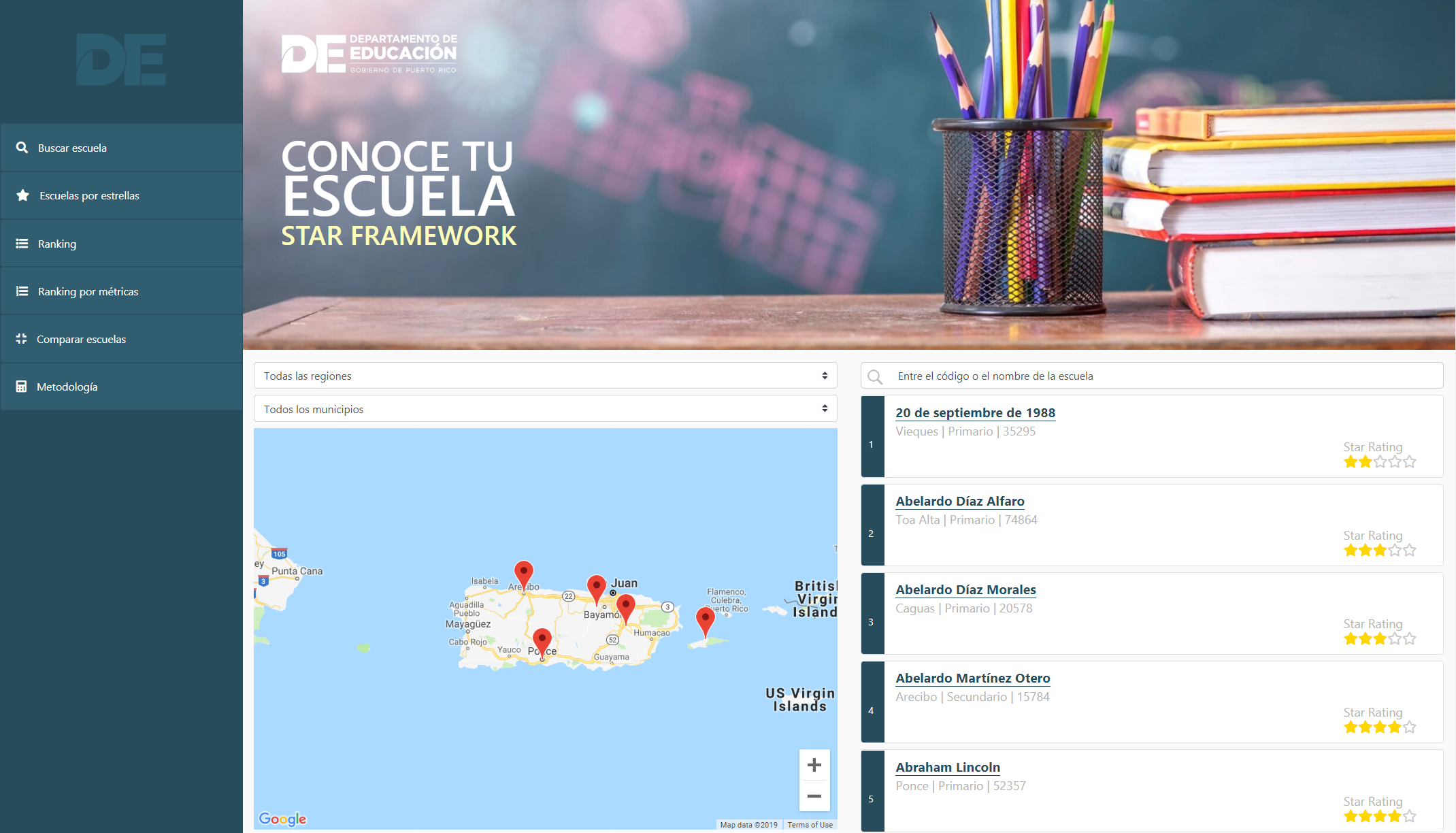